Asistencia escolar
Mi futuro se construye HOY
Mi	futuro	se	construye	HOY
ESTABLECIMIENTO
CURSO  FECHA
[Esta ficha es solo una referencia de trabajo. Puede ser modificada según las distintas necesidades de cada establecimiento educacional o curso]
¿Alguna	vez	te	has	preguntado?
¿QUÉ QUIERO PARA MI VIDA?

¿CUÁLES SON MIS SUEÑOS?

¿QUÉ QUIERO APORTAR AL MUNDO?
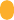 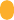 MI META ES...
¿Por dónde empezamos para alcanzar
nuestros sueños?
VENIR	A	CLASES
¿Por qué venir a clases regularmente
me acerca a mi meta?
Porque aprendemos el contenido académico que necesitaremos el  día de mañana para desenvolvernos en el mundo adulto y laboral,
Nos permite acceder a la educación superior o a un trabajo.
	Aprendemos a relacionarnos con otros, hacer amigos, aprender a  resolver conflictos y estrechar lazos que pueden durar para toda  la vida.
	Nos permite desarrollar los hábitos de responsabilidad,  perseverancia, tolerancia a la frustración, esfuerzo.
	Porque aprendemos resolver las dificultades que se van  presentando día a día.Y la vida está llena de dificultades.
ACTIVIDAD - 1° a 4° básico
ACTIVIDAD - 5° básico a 4° medio
¡	GRACIAS	POR	PARTICIPAR	!
Asistencia escolar
Mi futuro se construye HOY